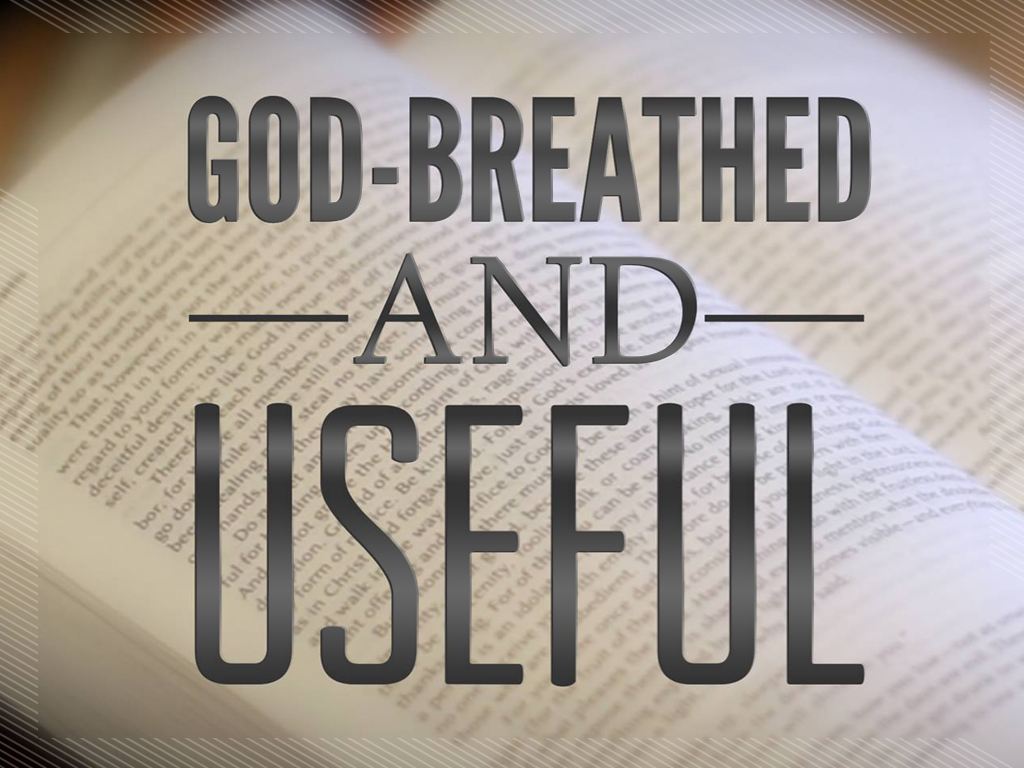 God-Breathed & Useful
Revelation From God
God Reveals His Power In His Creation.
Romans 1:20, Psalm 19:1
God Reveals The Fullness of His Grace And Truth In His Son.
Hebrews 1:1, John 1:14-18
God Reveals His Will In His Word.
Romans 1:16-17
Yet, God’s Omniscience Goes Far Beyond All He Has Revealed.
Job 5:8-9, Matthew 10:30
[Speaker Notes: **I remember sermons growing up on the Omni – words of God.

Omnipotence – All-Powerful
Omniscience – All-Knowing
Omnipresence – Always Near     (Unlimited by Size)

OMNISCIENCE:  They Provide Salvation & Sanctification, Not An Exhaustive World History.  Nor do they provide all the purposes of God, nor do they provide extensive details about spiritual beings or details of eternity.]
The Bible Is No Ordinary Book
Jesus Appreciates The Truth & Aim of Scripture. 
God Is The Source (Luke 4:16-21, Mark 12:35-36)
Confident In Its Fulfillment (Luke 18:31)
Jesus Taught About The Inspiration His Apostles Would Receive.
John 16:13
Peter Describes The Divine Source
2 Peter 1:21
Paul Describes The Attention To Detail Accomplished By The Holy Spirit.
1 Corinthians 2:6-13
[Speaker Notes: Appreciate what we are holding…]
The Inspiration of the Scriptures
Further, God’s Message Was Powerfully Confirmed To Be From Him.
Hebrews 2:3-4
The Bible Is “Breathed Out By God” (ESV)
2 Timothy 3:16
Therefore It Establishes & Directs Our Actions With Divine Authority.
The Bible Equips Us To Every Good Work.
2 Timothy 3:17
Because These Are God’s Words
We Acknowledge The Super-Natural.
We Can Rely On Them As Superior To All Other Sources. (Proverbs 3:5-6, Romans 3:4)
We Understand That God: (Rom 16:25-27)
Holds A Position of Authority Over Us “Commandments”
Desires His Message To Be Shared With All People“Nations”
Accepts Those Who Respond With Obedient Faith
[Speaker Notes: We Must Follow God’s Word To Receive Salvation.]
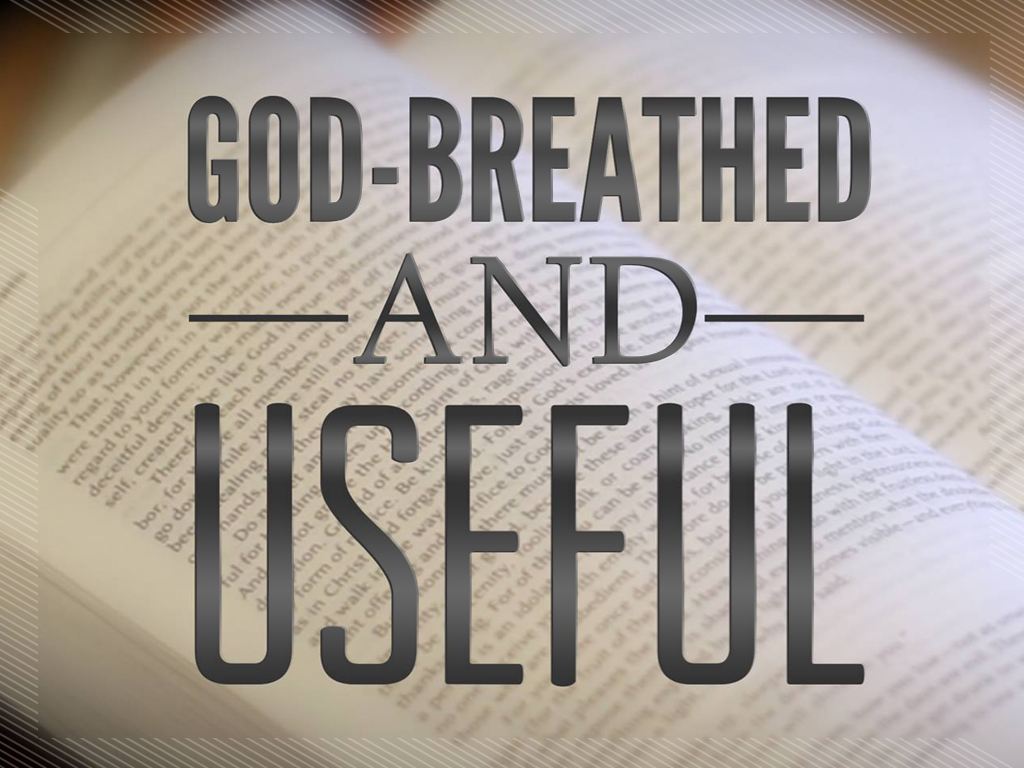 God-Breathed & Useful